¯^vMZg
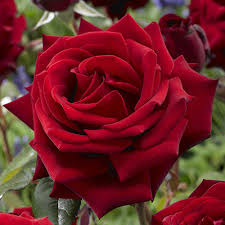 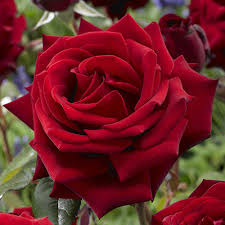 cwiwPwZ
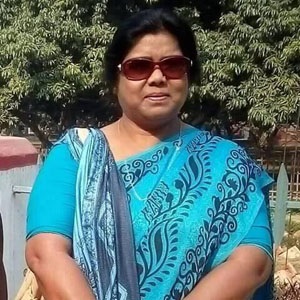 ‡gvQv: †gvn‡mbv LvZzb wgbv
cÖavb wkÿK 
ewÎk nvRvix D”P we`¨vjq, jvjgwbi nvU|
cvV cwiwPwZ
welq: evsjv 2q
cvV: mgvm
†kÖbx: 9g I 10 g
Zrcyiæl mgvm c~e©c‡`i wefw³i †jv‡c †h mgvm nq Ges †h mgv‡m cic‡`i A_© cÖavbfv‡e †evSvq Zv‡K Zrcyiæl mgvm e‡j|
Zrcyiæl mgvm
†hgb: wec`‡K Avcbœ= wec`vcbœ
Zrcyiæl mgv‡mi †kÖwY wefvM
4_©
2q
3q
Zrcyiæl mgvm
AjyK Zrcyiæl
5g
Dcc`
6ô
bT
7g
eûeªxwn mgvm
†h mgv‡m mgm¨gvb c`¸‡jvi †Kv‡bvwUi A_© bv eywS‡q, Ab¨ †Kv‡bv c`‡K †evSvq, Zv‡K eûeªxwn mgvm e‡j|
†hgb: bxj emb hvi= bxjembv
eûeªxwn mgv‡mi †kÖwY wefvM
msL¨vevPK
mgvbvwaKiY
AjyK
eûeªxwn
e¨vwaKiY
cÖZ¨qvšÍ
ga¨c`‡jvcx
e¨vwZnvi
bT
w`¸ mgvm
w`¸ mgvm mgvnvi (mgwó) ev wgjb A‡_© msL¨vevPK k‡ãim‡OvM we‡kl¨ c‡`i †h mgvm nq Zv‡K w`¸ mgvm e‡j| †hgb : wZb Kv‡ji mgvnvi = wÎKvj, wZb gv_vi mgvnvi =  †Zgv_v
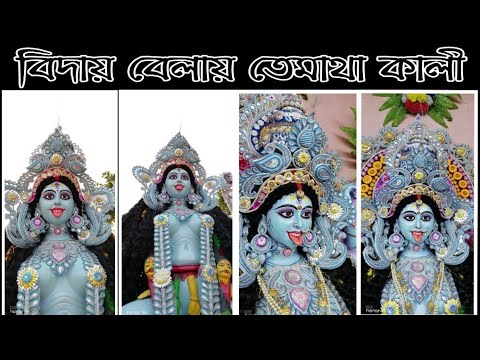 Ae¨qxfve mgvm
c~e©c‡` Ae¨q‡hv‡M wb®úbœ mgv‡m hw` Ae¨‡qiB A‡_©I cªvavb¨ _v‡K, Zv‡K Ae¨qxfve mgvm e‡j| †hgb: Rvby ch©šÍ jw¤^Z (ch©šÍ k‡ãi Ae¨q ÕAvÕ) = AvRvbyjw¤^Z (evû), giY ch©šÍ = AvgiY
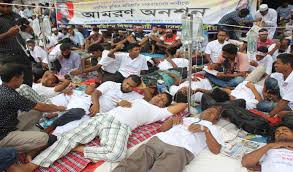 Ae¨qxfve mgv‡mi cÖKvi‡f`
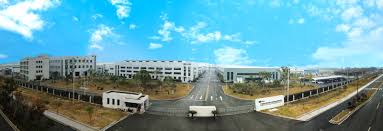 cÖvw` mgvm : cÖ, cªwZ, Aby cÖf„wZ Ae¨‡qi m‡½ hw` Kzr cÖZq mvwaZ we‡k‡l¨I mgvm nq Zv‡K cªvw` mgvm e‡j| †hgb : cwi †h åægb = cwiåægb
wbZ¨mgvm  †h mgv‡m mgm¨gvb c`My‡jv wbZ¨ mgvme× _v‡K, e¨vmev‡K¨I `iKvi nq bv Zv‡K wbZ¨mgvm e‡j| ‡hgb: Ab¨ MÖvg + MÖvgvšÍi
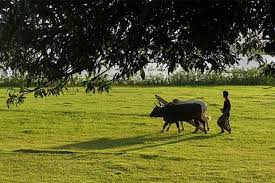 ‡Lv`vnv‡dR
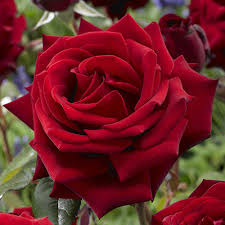 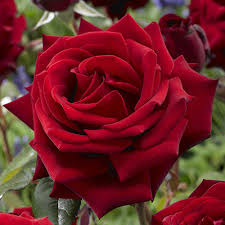